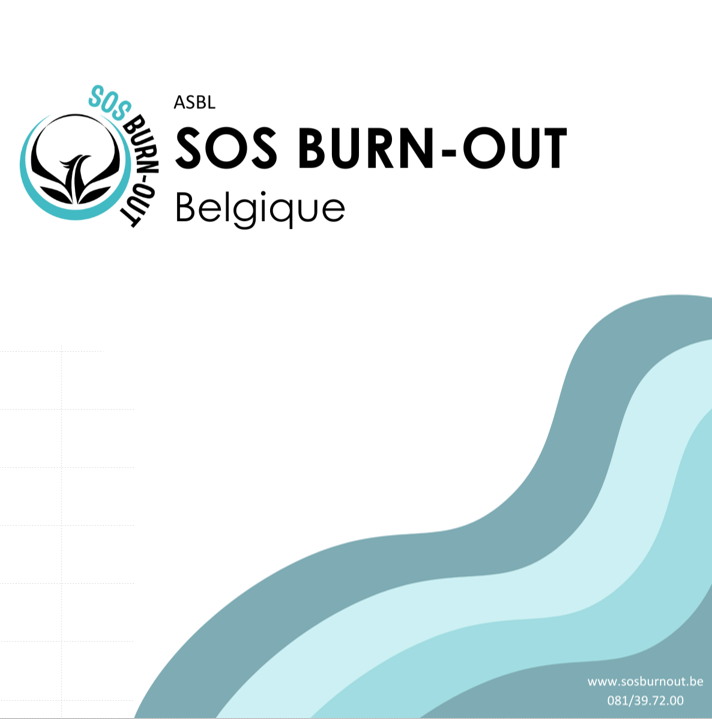 La sécurité sociale en Belgique
© SOS Burnout Belgique
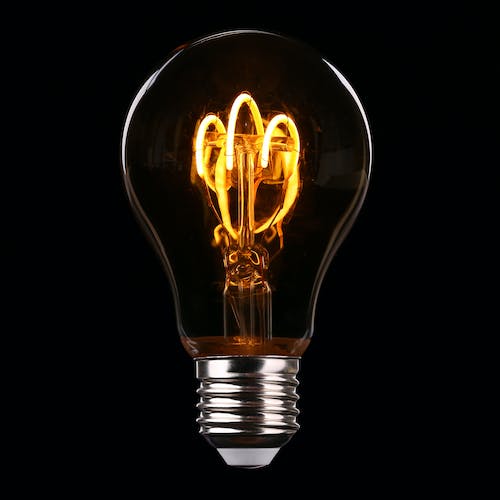 Notre système de sécurité sociale comprend trois régimes et sept branches.
Il repose sur le principe de solidarité, garantissant ainsi une protection pour tous et jouant un rôle de filet de sécurité.
© SOS Burnout Belgique
© SOS Burnout Belgique
I. Régime des salariés
C'est l'ONSS (Office national de sécurité sociale) qui chapôte les 7 branches de la sécurité sociale dans le régime salarié.Elle perçoit les cotisations des travailleurs, de l’Etat et celles des employeurs.Le versement des allocations aux travailleurs s'effectue par l'intermédiaire d'organismes de paiement que l'on appelle des organismes parastataux. ( INAMI/ONEM/ ONVA/FAMIFED/SFP/FAT/FMP)
©SOS Burnout Belgique
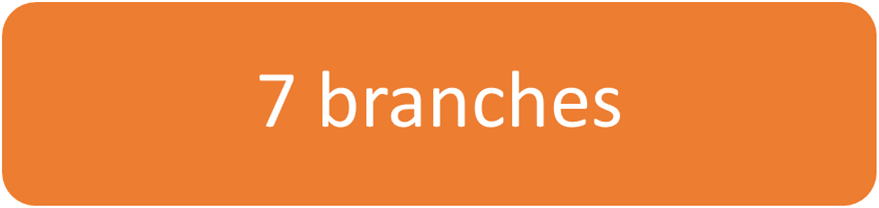 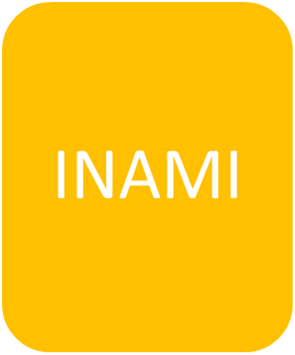 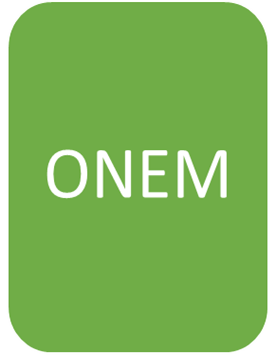 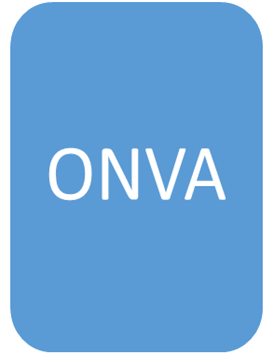 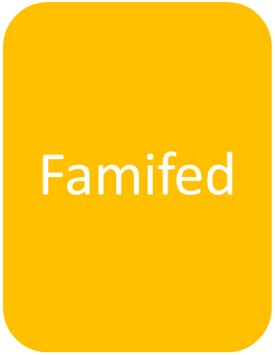 © SOS Burnout Belgique
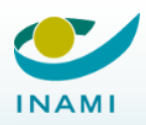 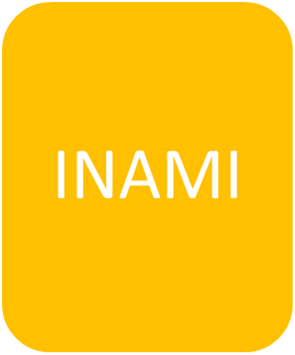 l'Institut National d'Assurance Maladie-Invalidité
L'INAMI remplit une double mission :

Veiller à ce que chaque assuré social, quelle que soit sa situation, ait effectivement accès aux soins de santé de qualité qui sont nécessaires (accessibilité) et obtienne un remboursement. 

Veiller à ce que les assurés sociaux, travailleurs salariés et indépendants, reçoivent un revenu de remplacement adéquat en cas d'incapacité de travail ou de maternité/paternité.
l'Office National de l'EMploi
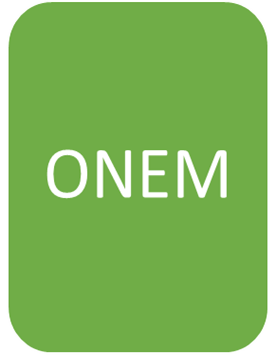 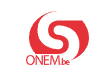 L’ONEM gère le système d’assurance-chômage ainsi que certaines mesures pour l’emploi. Il est aussi compétent pour le système d’interruption de carrière et de crédit-temps
©SOS Burnout Belgique
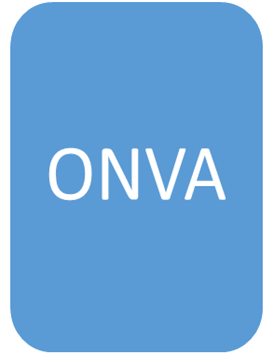 l'Office National des Vacances Annuelles
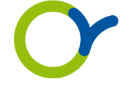 L’ONVA est chargée de gérer et contrôler le secteur des vacances annuelles des ouvriers et des artistes.
Agence fédérales pour les allocations familiales
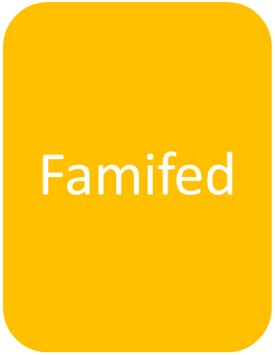 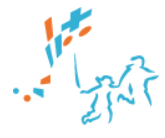 Elle a pour mission de garantir la continuité du paiement des allocations familiales pour les familles dont elle gère le dossier et d’accompagner ces familles dans leurs démarches.
© SOS Burnout Belgique
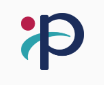 Le Service fédéral des Pensions
Le SPF assure 4 fonctions :
- Informer et conseiller sur votre( future) pension;
- Déterminer et octroyer les droits de pension
- Payer les pensions, rentes et indemnités ainsi que la GRAPA;
- Soutenir la prise de décision politique.
FAT
SFP
Le Fonds des Accidents du Travail
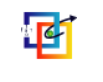 Ses missions portent sur les accidents intervenant sur le lieu ou le chemin du travail pour les travailleurs
© SOS Burnout Belgique
Le Fonds des Maladies Professionnelles
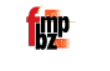 Les missions du FMP portent sur les maladies liées à une activité professionnelle. Il indemnise directement les personnes reconnues comme atteintes d’une maladie professionnelle. Il est également chargé de prévenir les risques de maladie auprès des entreprises et des travailleurs.
FMP
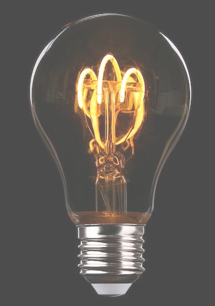 Depuis 2017 le Fonds des Accidents de travail s’est associé avec le Fonds des Maladies Professionnelles sous le nom de Fedris ( Agence Fédérale Des Risques professionnels)
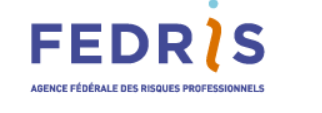 © SOS Burnout Belgique
II. Régime des indépendants
L’INASTI (Institut national d'assurances sociales pour travailleurs indépendants) gère la caisse d'assurance sociale pour indépendants à laquelle les indépendants doivent s’affilier pour bénéficier de la sécurité sociale. Les indépendants sont assurés couverts contre les mêmes risques que les salariés, à l'exception des accidents du travail, des maladies professionnelles et du chômage.
© SOS Burnout Belgique
III. Régime des fonctionnaires
L’employeur, pouvoir public, est lui-même responsable de la perception et du paiement des cotisations des fonctionnaires nommés,  excepté les cotisations pour les soins de santé, qui ressortent du régime ordinaire des travailleurs salariés ( INAMI).

Les employés non nommés du pouvoirs publics dépendent du régime salarié.
© SOS Burnout Belgique
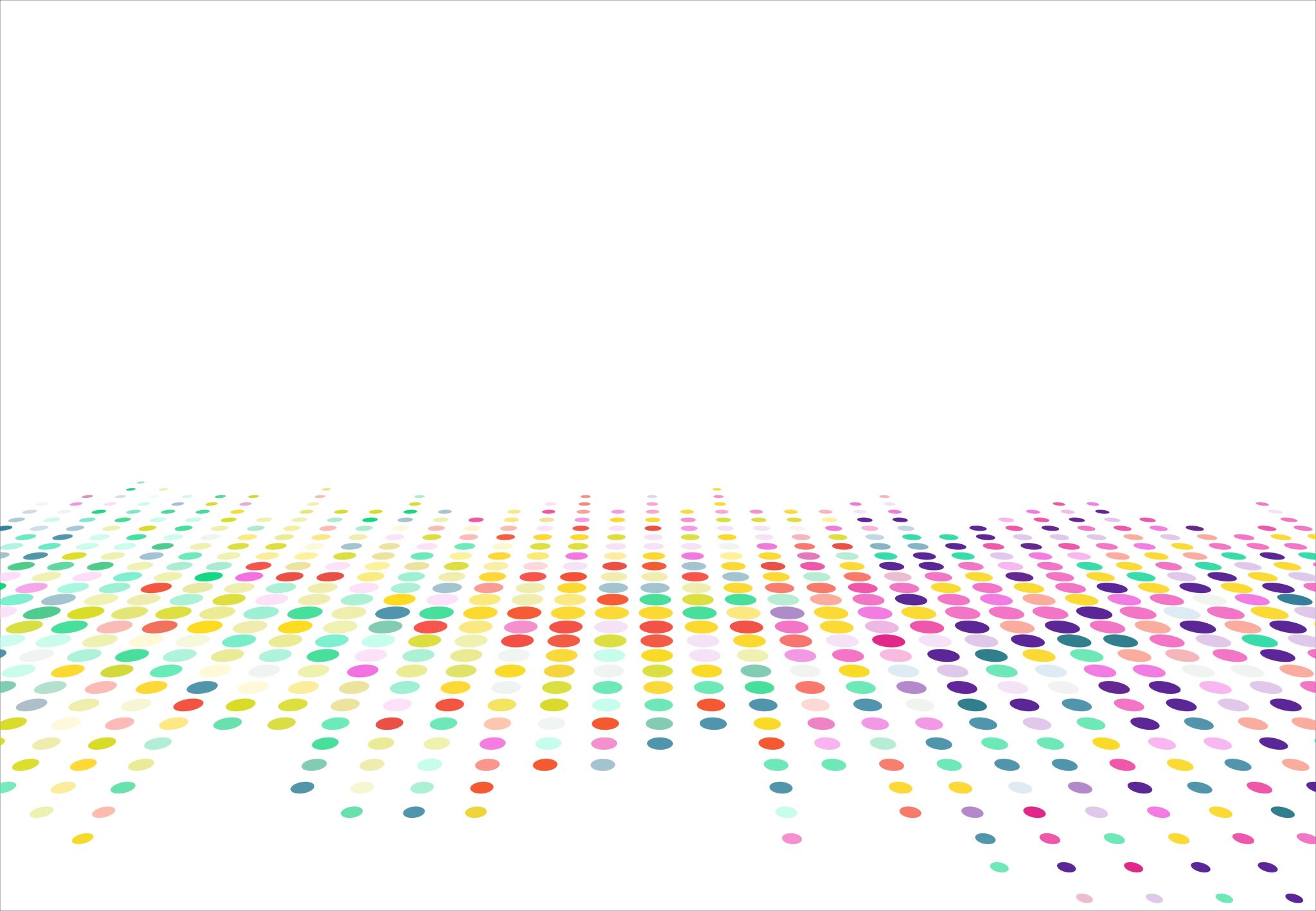 Pour aller plus loin, consultez le site de la Sécurité Sociale  ICI
February 24
© SOS BURNOUT BELGIQUE